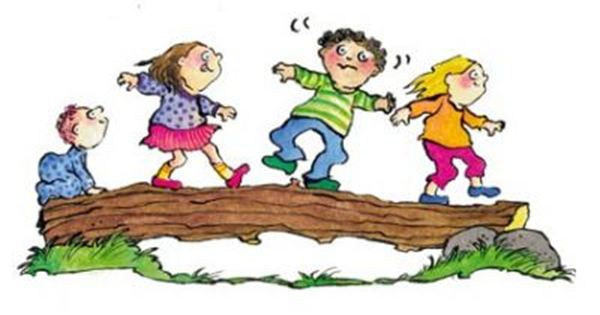 Stimulering til lek og aktivitet
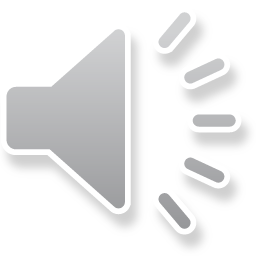 Olga de Vries 
Fysioterapeut
2020
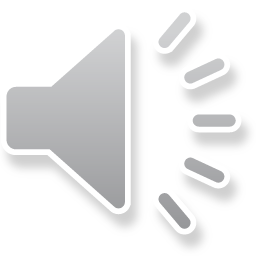 Utgangspunktet vårt
Barn er forskjellige
Ulike forutsetninger
Utvikler seg forskjellig
Har forskjellige diagnoser
Diagnose innvirker ofte utvikling, funksjon, behov for tilrettelegging med mer.

Barn er unike   
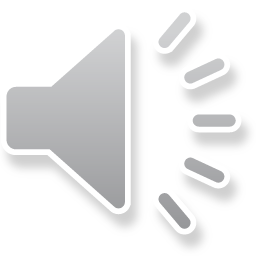 2020.06.02
2
Motorisk kontroll
Motorisk utvikling er evnen vi har til å få kontroll over våre bevegelser. 
finmotorikk 
grovmotorikk
Motoriske utvikling styres av hjernen og påvirkes av lek og fysisk aktivitet som stimulerer nervesystemet som videre styrer kroppens muskler.

Motoriske ferdigheter er viktig for barns deltakelse i aktiviteter, praktiske oppgaver og for selvbildet.
Barnets utvikling går i faser hvor ferdighetene gjerne erverves i kronologisk rekkefølge. 
Ferdighetene utvikles i et kontinuerlig samspill med miljøet, og at det er store, normale variasjoner når ferdighetene oppnås.
https://www.youtube.com/watch?v=xTbDqH4KBYE
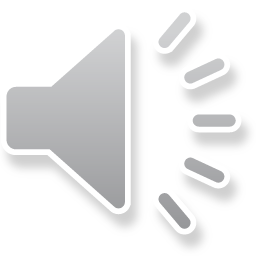 2020.06.02
3
Hva påvirker motorisk utvikling
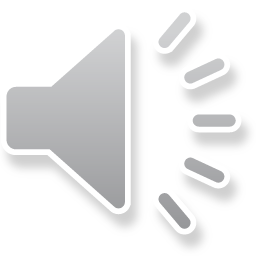 Motorisk kontroll
Barnets forutsetninger
Barnet
Kroppslige forutsetninger
Personlig stil og ”driv”

Muskelstyrke
Leddbevegelighet
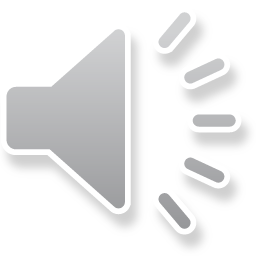 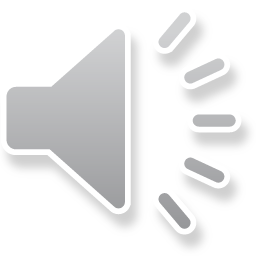 Tilrettelegging av omgivelsen for å fremme motorisk utvikling
Tilrettelegging av miljøet
Utfordringer og tilpasninger
Variasjon
Underlag
Ulendt 
Mykt  eller fast
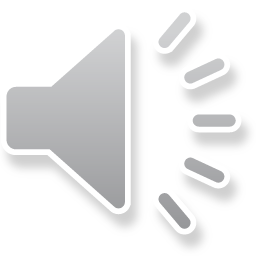 Valg av oppgaver for å fremme motorisk utvikling?
Alder tilsier hva de er interessert i 
Hva er mulig og hva er morsomt?
Stimulere (mage, rygg, side, se variasjon)
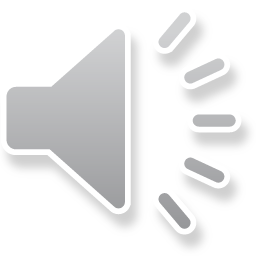 02.06.2020
7